Mass Spectrometry
Instrumentation:
Ionization methods and analyzers
Parts of an MS
Ionization Methods
EI

CI

FD

FAB

MALDI

ES
EI (and CI)
EI vs CI
FD
http://en.wikipedia.org/wiki/Field_desorption

High voltage applied to metal emitter with carbon microneedles (after sample applied)
EI vs CI vs FD
FAB (LSIMS is similar)
http://www.chm.bris.ac.uk/ms/newversion/fablsims-ionisation.htm

Fast particle beam (Ar or Ne or Cs) impinged on sample in a matrix. Analyte ions are ejected from the surface.
FAB HRMS
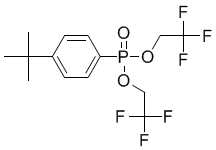 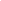 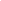 MW = 378.08
MALDI
http://www.magnet.fsu.edu/education/tutorials/tools/ionization_maldi.html

Sample in a matrix (e.g., nicotinic acid) that absorbs light is zapped with a laser beam of corresponding wavelength. The photoexcited matrix ejects analyte ions from the surface.
ES (or ESI)
Sample in solution at atmospheric pressure forms small droplets which move toward analyzer and become smaller as solvent evaporates. Eventually they become too small and explode releasing individual analyte ions in solution.
ESI vs EI
ESI of a protein
Summary
Analyzers
Magnetic Sector
Quadrupole
Ion Trap
TOF
FT
Magnetic Sector
Magnetic Sector
K.E. = zV = mv2/2
Deflecting force = Bzv
Radius of path (r): Bzv = mv2/r

m/z = B2r2/2V
Quadrupole
Ion Trap
TOF
K.E. = zV = mv2/2
All ions have same energy at start of “drift tube” so velocities are different:
v = (2zV/m)1/2
Tube length = L
Time of flight (t) = (L2m/2zV)1/2
Summary of Analyzers